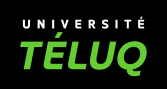 Un cas d’utilisation de la stratégie de la rétroaction positivedans une formation de groupe de recherche d’emploi
Auteur : Denis Ross
Le présent cas d’utilisation est diffusé sous licence CC BY SA
Pour en savoir plus, consultez la description de la licence CC BY SA
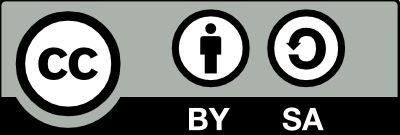 © Denis Ross, 2022
CRÉDITS
Ce document multimédia :
présente un exemple d’utilisation de la stratégie de la rétroaction positive;
vise à illustrer l’utilisation de cette stratégie auprès des adultes à la recherche d’emploi;
complète la description de cette stratégie figurant dans la Banque de stratégies de formation Wiki-TEDia;
a été élaboré à l’aide du Guide de conception d’un cas d’utilisation d’une stratégie de formation (Pudelko et Ross, 2022. Sous licence CC-BY-SA)
a été élaboré dans le cadre du projet Wiki-TEDia+, grâce au soutien financier de la Fabrique REL;
Pour citer ce document (complétez) : 
Ross, D.(2022). Un cas d’utilisation de la stratégie de la rétroaction positive dans une formation de groupe de recherche d’emploi . Sous licence CC BY SA.
2
Composantes du cas d’utilisation
Présentation personnelle 
Contexte 
But de la formation
Caractéristiques du public cible
Problème de formation
Connaissances et objectifs d’apprentissage
Déroulement des activités
Points importants
Conclusion
© Denis  Ross,  2022
3
PRÉSENTATION PERSONNELLE
Je me présente…








Cliquez sur l’icône pour entendre le commentaire
Denis Ross : formateur, conseiller, tuteur
Plus de 30 années d’expérience en tant que :
Conseiller en employabilité; 
Animateur des groupes de recherche d’emploi;
Formateur des conseillers en employabilité au Canada et à l’international;
Consultant en formation des adultes;
Coordonnateur à l’encadrement et tuteur dans les cours en éducation des adultes à la TÉLUQ.

Intérêts en formation des adultes :
la pratique réflexive; 
les communautés de pratique;
l’ingénierie pédagogique;
les théories en éducation/formation des adultes. 

Ce cas d’utilisation est celui de la stratégie de la rétroaction positive.
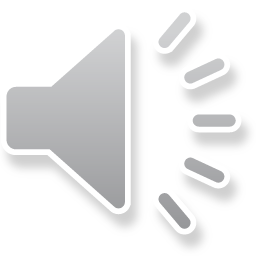 © Denis Ross,  2022
4
CONTEXTE
Dans quel contexte a été mise en place la stratégie X ?






Cliquez sur l’icône pour entendre le commentaire
Des organismes d’aide à l’emploi : 
Offrant des formations de groupe aux personnes à la recherche d’un emploi; 
Selon la démarche des Clubs de recherche d’emploi (CRE).  
La démarche CRE inclut :
plusieurs stratégies de formation interreliées;
dont la stratégie de la rétroaction positive.
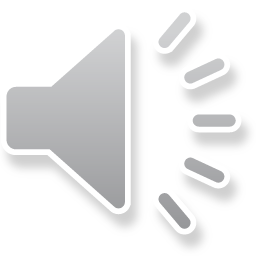 © Denis Ross, 2022
5
BUT DE LA FORMATION
Quel était le but de la formation ?







Cliquez sur l’icône pour entendre le commentaire
Buts de la démarche de Club de recherche d’emploi (CRE) :
Aider chaque participant à trouver un emploi :
en accord avec son objectif professionnel;
le plus rapidement possible. 
Soutenir les participants à :
mettre en application en situation réelle les techniques et les comportements adéquats de recherche d’emploi.
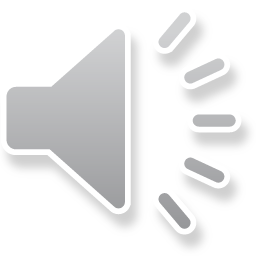 ©  Denis Ross,  2022
6
CARACTÉRISTIQUES DU PUBLIC CIBLE
Qui étaient les apprenants et apprenantes ?







Cliquez sur l’icône pour entendre le commentaire
Les apprenants sont des adultes : 
Sans emploi ayant un objectif professionnel;
Suffisamment motivées et disponibles pour s’investir dans une démarche de groupe de trois semaines;
Présentant différents profils professionnels et sociaux.
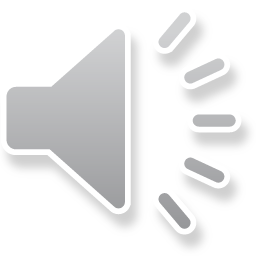 © Denis Ross, 2022
7
PROBLÈME D’APPRENTISSAGE
Quel était le problème d’apprentissage ?







Cliquez sur l’icône pour entendre le commentaire
Les personnes qui s’inscrivent au CRE :
N’ont pas trouvé d’emploi malgré leurs efforts;
Ne connaissent pas ou utilisent mal les techniques appropriées de recherche d’emploi pour atteindre leurs objectifs professionnels;
Se sentent isolées;
Sont démotivées.
La rétroaction positive est une stratégie efficace pour :

Augmenter la motivation en améliorant le sentiment d’efficacité;
Renforcer les  comportements adéquats;
Soutenir l’acquisition des techniques.
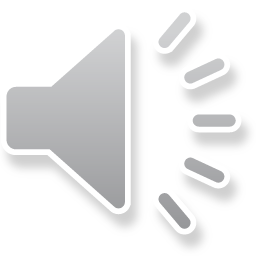 © Denis Ross, 2022
8
CONNAISSANCES ET OBJECTIFS D’APPRENTISSAGE
Quelles étaient les connaissances et les objectifs d’apprentissage visés ?








Cliquez sur l’icône pour entendre le commentaire
Type de connaissances visées : 
Connaissances procédurales (techniques et des comportements de recherche d’emploi);
Connaissances métacognitives (connaissance de ses forces et faiblesses en recherche d’emploi).
Objectifs d’apprentissage : 
Appliquer les techniques et comportements efficaces en situation de recherche d’emploi;
Prendre un recul réflexif sur ses objectifs professionnels et ses actions de recherche d’emploi.
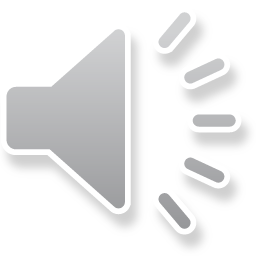 © Denis Ross, 2022
9
DÉROULEMENT  (1)
Quel était le déroulement des activités de formation ?






Cliquez sur l’icône pour entendre le commentaire
La séance de formation se déroule :
En salle; 
En petit groupe de trois à cinq personnes accompagnées par le formateur (conseiller);
Activités de préparation
Chaque personne a préparé des réponses à des questions d’entrevue (fournies préalablement par le formateur);
Chaque personne participe à une entrevue fictive dans laquelle le rôle de l’employeur est joué par un des participants ou par le formateur;
Cette entrevue fictive est enregistrée en vidéo.
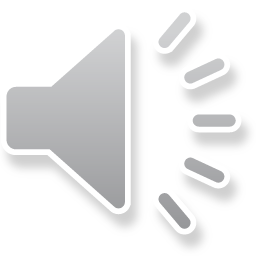 © Denis Ross, 2022
10
DÉROULEMENT (2)
Quel était le déroulement des activités de formation ?






Cliquez sur l’icône pour entendre le commentaire
Activités de réalisation
Les participants visionnent l’enregistrement d’une première entrevue fictive.
Ils sont invités à donner leur rétroaction positive à la personne ayant passé son entrevue (fictive) selon les consignes suivantes :
Faire valoir d’abord des points positifs retenus de l’entrevue, ensuite les points à améliorer;
Mettre l’accent sur le comportement et non pas sur le caractère de la personne;
Se centrer sur le comportement contrôlable et non pas sur des caractéristiques innées (ex. défaut d’élocution);
Être précis et concret et non pas émettre un commentaire général;
Éviter le langage technique;
Être personnel, aidant plutôt qu’agressant, en évitant tout jugement moral ou de valeur;
Chercher une communication claire entre le donneur et le receveur. 
 Ces activités se répètent pour chaque entrevue fictive visionnée.
 Chaque apprenant se retrouve en position de recevoir et de fournir la rétroaction positive.

Activités de clôture
Retour systématique à la fin de la séance sur les aspects positifs.
Encouragement à poursuivre certaines améliorations.
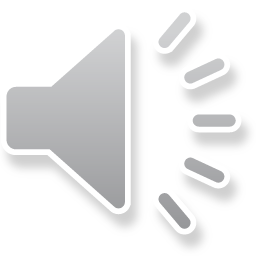 © Denis Ross, 2022
11
POINTS IMPORTANTS
Quels sont les points importants à souligner ?





Cliquez sur l’icône pour entendre le commentaire
Éviter de tomber dans un « positivisme » qui sonne faux.
Rester authentique. 
Appuyer sa rétroaction positive par la description du comportement ou de l’attitude jugée positive.
La rétroaction positive est une stratégie qui s’inscrit dans un contexte global d’intervention. Son efficacité demande une constance dans son application. 
Chaque personne est différente : un « renforçateur » peut être positif pour une personne et non pour l’autre. Il est important d’adapter la stratégie des «renforçateurs sociaux» en fonction des profils personnels des apprenants.
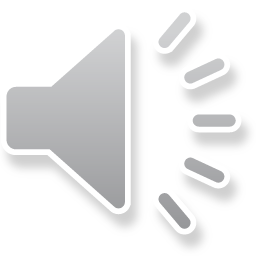 © Denis Ross, 2022
12
CONCLUSION
Pourquoi recommandez-vous cette stratégie en éducation et formation des adultes ?





Cliquez sur l’icône pour entendre le commentaire




Cliquez sur l’icône pour entendre le commentaire
La rétroaction positive :
Pose des bases systématiques d’interaction de formation tant en contexte de groupe qu’interpersonnel;
S’adapte bien avec des personnes en situation de vulnérabilité (manque de motivation, sentiment d’échec, problèmes d’apprentissage, etc.);
Repose sur des données probantes démontrant qu’elle favorise le sentiment d’efficacité personnelle et l’attente de réussite.
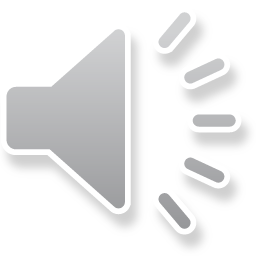 © Denis Ross, 2022
13
Merci !
Pour découvrir, enrichir et réutiliser les savoirs 
sur les stratégies de formation et leurs cas d’utilisation
 visitez :
L’encyclopédie collaborative libre Wiki-TEDia 










Pour citer ce document  : Ross, D. (2022). Un cas d’utilisation de la stratégie de la rétroaction positive dans une formation de groupe de recherche d’emploi. Sous licence CC BY SA.
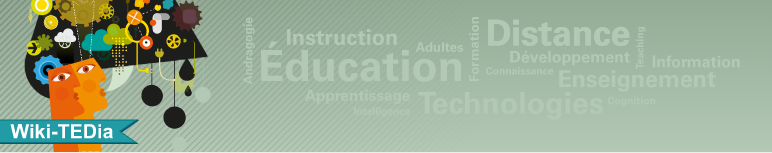 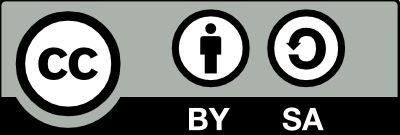 14